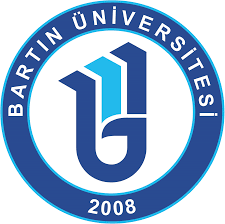 KOROZYONDAN KORUNMA YÖNTEMLERİ
Metalik  yapıları  korozyondan  korumak  amacıyla  çeşitli  yöntemler uygulanmaktadır.  Elektrokimyasal  temele  dayanan  en  önemli  korozyondan korunma yöntemleri şunlardır:
Katodik koruma 
Anodik koruma
İnhibitör kullanımı
KATODİK KORUMA
Katodik  koruma  metalleri  korozyondan  korumak  üzere  kullanılan  en etkili  yöntemdir.  Katodik  korumanın  temel  ilkeleri  elektrokimyasal  korozyon teorisine  dayanır.  Buna  göre  bir  elektrokimyasal  hücreden  net  bir  akım geçtiğinde  anotta  oksidasyon  reaksiyonu,  katotta  buna  eşdeğer  olacak  şekilde redüksiyon  reaksiyonu  yürür.  Böyle  bir  sistem  içinde  katot  bölgesinde  hiç  bir şekilde  korozyon  olayı  meydana  gelmez.  Bu  teoriye  dayanarak  bir  metalin yüzeyindeki  anodik  bölgeler  katot  haline  dönüştürülerek  korozyon  olayı  kesin şekilde önlenebilir.
Katodik koruma yapabilmek için, aynı elektrolit içine anot görevi yapmak üzere ikinci bir metal daldırılır. Anot metali korunacak olan metalden daha aktif bir  metalden  seçilmiş  ise,  bu  iki  metalin  bağlantısından  galvanik  bir  pil  oluşur. Bu durumda devreden kendiliğinden bir akım geçer. Korunması istenilen metal bu pilin katodu olacağından korozyona uğramaz.
Katodik  koruma  inert  anotlar  ile  de  uygulanabilir.  Bu  durumda  sisteme dıştan  bir  doğru  akımın  uygulanması  gerekir.  Doğru  akım  kaynağının  (+)  ucu anoda,  (-)  ucu  da  korunacak  olan  metal  yapıya  bağlanır.  Böylece  bir  elektroliz hücresi  elde  edilmiş  olur.  Bu  hücrenin  katodunda  redüksiyon,  anodunda  da oksidasyon  reaksiyonları  meydana  gelir.  Ancak,  anottaki  reaksiyon  metalin çözünmesi şeklinde olmaz. Anotta inert metaller kullanılmış olduğu için elektrolit cinsine göre oksijen çıkışı, klor çıkışı gibi başka çeşit oksidasyon reaksiyonları meydana gelir.
Katodik Korumanın Teorik İlkeleri
Katodik  koruma,  korunması  istenilen  metalin  bir  elektrokimyasal hücrenin katodu haline getirilmesi suretiyle metal yüzeyindeki anodik akımların giderilmesi  işlemidir.  Örnek  olarak  nötral  bir  sulu  çözelti  içinde  korozyona uğrayan  bir  demir  metalini  ele  alalım.  Demir  yüzeyinde  yürüyen  anot  ve  katot reaksiyonları şöyledir:
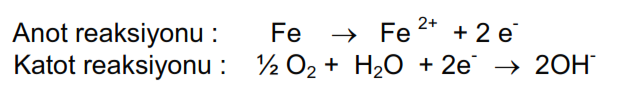 Korozyon  olayı  bu  iki  reaksiyonun  bir  arada  yürümesi  ile  gerçekleşir. Elektronlar  anottan  katoda  doğru  metal  üzerinden  akar.  Katot  reaksiyonu anottan gelen bu elektronları kullanarak yürüyebilir. Eğer katotta bu elektronlar kullanılamaz  ise,  bu  durumda  anottaki  oksidasyon  reaksiyonu  da  yürüyemez. Yani  katot  bölgesinde  yeterli  oksijen  bulunmazsa  korozyon  meydana  gelmez.
Diğer  taraftan  eğer  katot  reaksiyonu  için  gerekli  elektronlar  bir  dış  kaynaktan  verilecek  olursa,  anot  reaksiyonu  ile  elektron  üretilemez.  Bu  durumda  anotta yürüyen korozyon olayı da durmuş olur. Dış akım kaynaklı katodik  koruma ile korozyonun  önlenmesi  bu  elektrokimyasal  ilkeye  dayanır.  Metale  dıştan uygulanan akım ile verilen elektronlar, metal yüzeyinde yürümekte olan anodik reaksiyonları tam olarak durur. Oksidasyon reaksiyonları artık korunmakta olan metal yüzeyinde değil, katodik korumanın yardımcı anodunda yürür.
Korozyona  uğramakta  olan  bir  metale  kendinden  daha  aktif  bir  metal (galvanik  anot)  bağlanacak  olursa,  bu  durumda  katot  reaksiyonu  için  gerekli olan  elektronlar  galvanik  anot  olarak  bağlanan  metalin  kendiliğinden  yürüyen yükseltgenme  reaksiyonu  ile  karşılanır.  Böylece  korunan  metal  yüzeyindeki bütün anodik reaksiyonlar tam olarak durur. Galvanik anotlu katodik koruma da bu temel ilkeye dayanır.
DIŞ AKIM KAYNAKLI KATODİK KORUMA
Dış  akım  kaynaklı  katodik  koruma  metale  dıştan  bir  doğru  akım uygulanarak  yapılır.  Bir  transformatörden elde  edilen doğru  akımın  (-)  ucu  korunacak  olan  metale,  (+)  ucu  da  bir  yardımcı  anoda bağlanır.
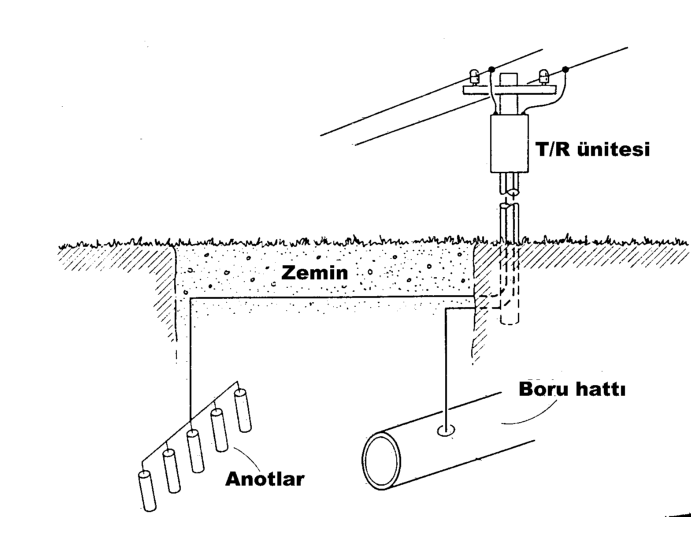 Dış akım kaynaklı katodik koruma
Katodik  koruma  uygulamalarında  en  önemli  konu,  korunacak  yapının katodik koruma akım ihtiyacının belirlenmesidir. Metali tam olarak korumak için gerekli  olan  minimum  akım  şiddeti  deneysel  olarak  veya,  katot  ve  anot reaksiyonlarının polarizasyon eğrileri çizilerek teorik olarak belirlenebilir. Örnek olarak demirin asidik bir çözelti içindeki korozyonunu ele alalım.
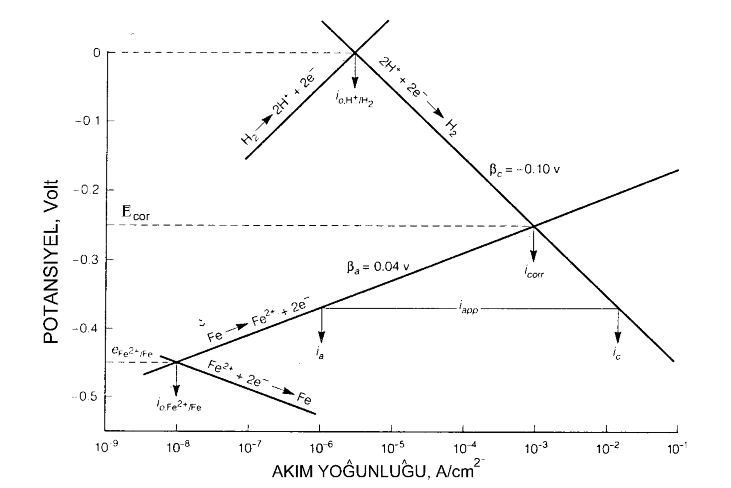 Asidik  bir  ortamda  çeliğin  korozyonunda  katodik  reaksiyon  hidrojen çıkışı  şeklinde  yürür.  Anotta  ise  demir korozyona  uğrayarak  iyon haline  geçer. Korozyon reaksiyonu denge halinde iken demirin potansiyeli (Ecor) değerini alır. Korozyon hızı, anodik ve katodik polarizasyon eğrilerinin kesim noktasına karşı gelen (icor) dır. Şekilde asit içindeki demirin korozyon potansiyeli E cor = -250 mV ve korozyon akımı icor  = 103 µA /cm2  dir.
Çeliğin  asitli  ortamda  dış  akım  kaynağı  ile  katodik  olarak korunması
Korozyona uğramakta olan böyle bir çeliğe  katodik  yönde  bir  dış  akım  uyguladığımızı  düşünelim.  Katodik  koruma sonucu  çeliğin  potansiyeli  negatif  yönde  120  mV  artarak  -  370  mV’  a  düşmüş olsun. Şekilden görüleceği üzere, katodik koruma sonucu çeliğin korozyon hızı başlangıçtaki korozyon hızının binde birine, yani 1 µA/cm2 ye düşürülmüş olur. Bunu sağlamak için çeliğe iapp kadar bir dış akım uygulanmıştır. 

Grafikten görüldüğü üzere, uygulanan dış akım ile korozyon hızının ne derece azalacağı, anodik polarizasyon eğrisinin eğimine, yani  βa değerine bağlıdır. Şekilde verilen örnekte  βa = 40 mV dır.  Yani metal katodik yönde 40 mV polarize edildiğinde korozyon hızında 10 kat düşüş olmaktadır.
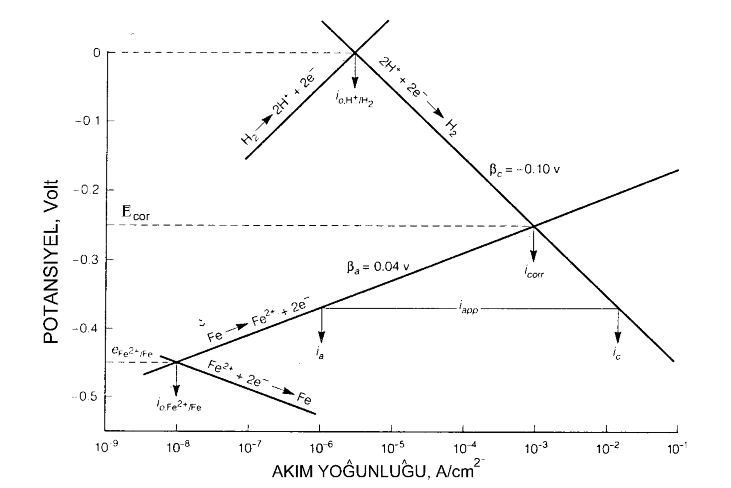 Çeliğin  asitli  ortamda  dış  akım  kaynağı  ile  katodik  olarak korunması
Doğal sular  ve  zeminler gibi  nötral  ortamlarda  yapılan  katodik koruma, yukarıdaki  örnekte  verilen  asitli  ortamlardakinden  biraz  farklıdır.  Aradaki  fark, nötral  çözeltiler  içinde  katodik  reaksiyonun  hidrojen  çıkışı  şeklinde  değil  de, çözünmüş  oksijenin  redüksiyonu  ile  yürümesinden  kaynaklanır.  Bu  durumda çeliğin  korozyon  hızı,  metal  yüzeyine  oksijen  difüzyon  hızının  kontrolü altındadır.  Su  içinde  oksijen  difüzyon  hızı  çok  yavaş  olduğundan,  nötral ortamlarda çeliğin korozyon hızı da oldukça düşüktür.
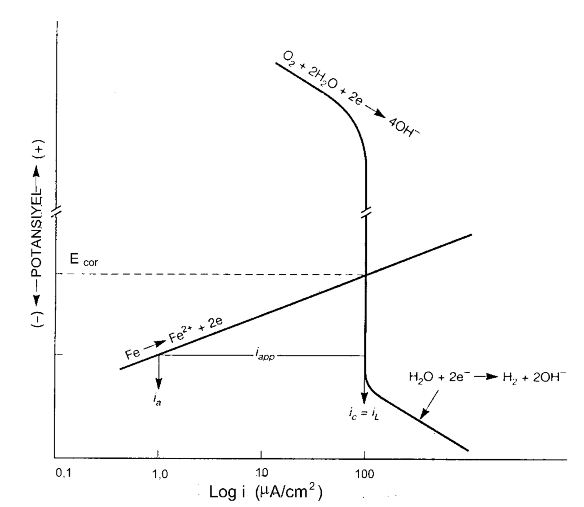 Çeliğin nötral bir ortamda dış akım kaynağı ile katodik korunması
Şekilde  verilmiş  olan  örnekte,  katodik  koruma  uygulanmadan  önce çeliğin korozyon hızının 100 µA/cm2 olduğu görülmektedir. Bu değer genellikle hareketli sularda mümkün olur. Durgun sular içinde oksijen difüzyonu daha da  yavaştır.  Diğer  taraftan  durgun  sular  içinde  oluşan  korozyon  ürünleri  metal yüzeyinde  çökelerek  kabuk  oluşturur.  Bu  kabuk  korozyon  hızında  büyük ölçülerde  azalmalara  neden  olur.  Durgun  nötral  çözeltilerde  korozyon  hızı örneğin 20 µA/cm2 ye kadar düşebilir.
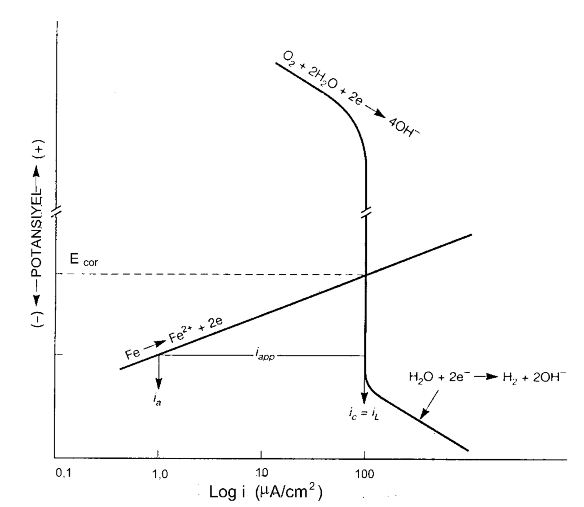 Şekilde eğer çelik, katodik yönde gereğinden fazla polarize edilerek potansiyeli negatif yönde  daha  fazla  artırılacak  olursa,  katot  reaksiyonunda  değişme  olmaktadır. Katot  potansiyeli  negatif  yönde  belli  bir  değere  eriştiğinde  artık  katotta  yalnız oksijen  redüksiyonu  reaksiyonu  değil,  suyun  elektrolizi  ile  aşağıdaki  reaksiyon denklemine göre hidrojen çıkışı da  gerçekleşmektedir.
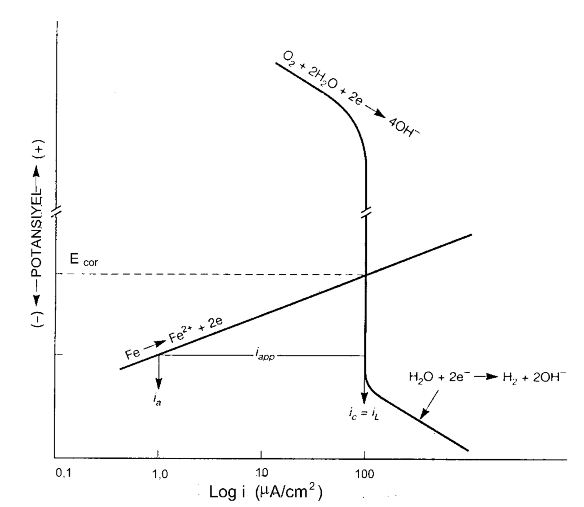 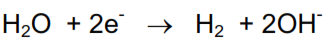 Katodik olarak aşırı koruma yapılması halinde katotta söz konusu denkleme göre  hidrojen  gazı  çıkışı  başlar.  Katotta  hidrojen  gazı  çıkışı  pratikte  önemli sorunlar yaratır. Açığa çıkan hidrojen gazı metal yüzeyinde bulunan kaplamanın soyulmasına  neden  olabilir.  Ayrıca  stres  korozyonunun  söz  konusu  olduğu ortamlarda,  metal  yüzeyinde  açığa  çıkan  hidrojen  atomları  molekül  halinde uzaklaşmak  yerine,  atom  halinde  metal  kristal  yapısına  girerek  orada  hidrojen kırılganlığına  neden  olabilir.  Üstelik  aşırı  koruma  halinde  katodik  koruma  için  harcanan akım da gereksiz yere artırılmış olacaktır.
Dış Akım Kaynaklı Anotlar
Dış  akım  kaynaklı  katodik  koruma  sistemlerinde  anot  metalinin çözünerek akım üretmesine gerek olmadığından bu anotlar uzun süre dayanır. Anotta  ortam  koşullarına  bağlı  olarak  çeşitli  reaksiyonlar  meydana  gelir.  Anot reaksiyonu  anodun  verimine  ve  ömrüne  doğrudan  etki  yapar.  Metal  cinsi  ne olursa  olsun,  anotta  daima  bir  oksidasyon  reaksiyonu  meydana  gelir.  Anot yüzeyinde  hangi  oksidasyon  reaksiyonunun  yürüyebileceğini  söz  konusu  olan reaksiyonların serbest entalpi değişimleri belirler. 

Ancak anotta meydana gelen bazı  kimyasal  bileşiklerin  anot  yüzeyinde  çökelmesi  ile  metal-elektrolit  ara yüzeyinde  yürümesi  sonucu  beklenen  reaksiyonların  hızı  yavaşlayabilir.  Doğal su  veya  zemin  içinde  bulunan  bir  anodun  yüzeyinde  yürüyen  başlıca  anot reaksiyonları şunlardır.
1- Metalin Çözünme  Reaksiyonu
Bazı halde dış akım kaynaklı katodik koruma sistemlerinde de, örneğin hurda çelik gibi çözünebilen bir metal kullanılabilir. Bu durumda anot reaksiyonu  metalin oksitlenerek metal iyonu haline dönüşmesi şeklinde yürür.
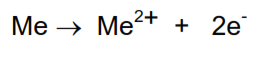 Oluşan  metal  iyonları  nötral  ortamlarda  su  ile  reaksiyona  girerek hidroksit haline dönüşebilir.
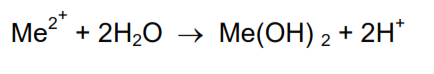 Metal  hidroksitlerin  çözünürlüğü  genellikle  azdır.  Bu  nedenle  çevrede bulunan  bazı  bileşiklerle,  örneğin  kalsiyum  karbonat  ve  silikat  ile  birlikte  anot yüzeyinde  çökelerek  kabuk  oluştururlar.  Kabuk  oluşumu  anot  reaksiyonlarının büyük ölçüde yavaşlamasına ve anodun kısa sürede pasifleşmesine neden olur.
2- Anotta Oksijen Çıkışı
Anot  soy  bir  metal  ise  (veya  pasifleşmiş  ise)  anotta  suyun  ayrışması sonucu oksijen çıkışı meydana gelebilir.
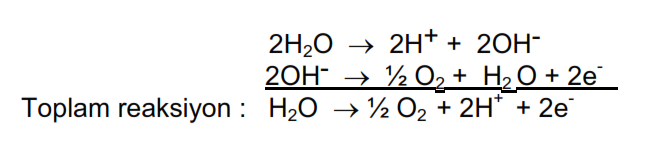 Bu  reaksiyon  sonucunda  anot  civarında  asidik  bir  ortam  oluşur.  Tatlı sularda ve zemin içinde anot reaksiyonu oksijen çıkışı şeklindedir.
3- Anottan Klor Çıkışı
Deniz  suyu  içinde  ve  klorür  konsantrasyonu  yüksek  diğer  tuzlu  sular içinde anotta oksijen yerine (veya onunla birlikte) klor gazı çıkabilir.
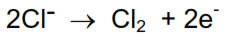 Açığa çıkan klor gazı su ile reaksiyona girerek,
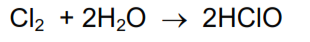 hipokloröz  asidi  oluşturur.    Bu  asit  zayıf  bir  asit  olduğundan  klor  çıkışı  halinde anot bölgesinde pH düşüşü çok fazla olmaz.
4- Karbondioksit çıkışı     

Zemin içinde kullanılan anotlar genellikle kok tozundan oluşan bir anot yatağı  içine  konulur.  Bu  tip  anot  yataklarında  anot  reaksiyonu  karbonun oksitlenmesi şeklindedir.
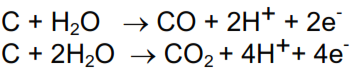 Bu reaksiyonlar için kok tozunun ıslak halde olması gerekir. Reaksiyon sonunda anot bölgesi diğer anot reaksiyonlarında olduğu gibi asidik bir karakter kazanır.
Dış Akım Kaynaklı Katodik Koruma Sistemlerinde Kullanılan Yardımcı Anot Cinsleri      

Endüstride su altında, zemin içinde, deniz suyunda ve değişik kimyasal elektrolitler içinde kullanılmak üzere çeşitli anot tipleri geliştirilmiştir. Bu anotların elektrokimyasal özellikleri aşağıda özetlenmiştir.
Grafit Anotlar
Grafit anotlar, ekonomik oluşları nedeniyle deniz suyu, tatlı su ve zemin içinde  geniş  çapta  kullanılmaktadır.  Grafit  anotlarda  reaksiyon  sonucu  daima gaz  çıkışı  meydana  geldiğinden,  anotların  yüzeyinde  bir  pasif  tabaka  oluşmaz ve  anot  pasifleşmez.
Zemin  ve  tatlı  sular  içinde  kullanılan  grafit  anot yataklarında  karbon  dioksit  ve  oksijen  çıkışı  meydana  gelir.  Deniz  suyu  içinde ise, esas olarak klor gazı oluşur. Yüksek akım yoğunluklarında klor yanında az miktarda oksijen ve karbondioksit gazları da çıkabilir.
Demir-Silikon Anotlar 
  
Bileşiminde  yaklaşık  %  14,4  oranında  silisyum  içeren  dökme  demir anotlar inert anot olarak pratikte çokça kullanılmaktadır. Bu anotların yüzeyinde kısa  sürede  sağlam  bir  silisyum  dioksit  tabakası  oluşur.  Bu  film  anodun parçalanmasını önler, ancak silisyum dioksit iletken olduğu için anot direncinin artmasına  neden  olmaz. Eğer anot  yüzeyi  silisyum  dioksit  ile  kaplanırsa  anot  akım  üretemez.  Fakat  anot yüzeyinde,
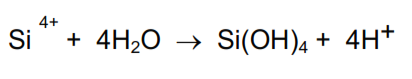 reaksiyonu meydana gelir. Burada iletkenliği H+ iyonları sağlar. Bu nedenle anot pasifleşmeden akım üretebilir. Demir silikon anot yüzeyinin tam olarak silisyum dioksit ile kaplanmasını önlemek için en uygun silisyum yüzdesi % 14.35'dir.
Gümüş - Kurşun Anotlar
Bu  anotların  kütle  kaybı başlangıçta  1  kg/A.yıl  olmasına  rağmen,  yaklaşık  1  ay  sonra  30-50  g/A.yıl değerine  kadar  düşer.  Bunun  nedeni  anot  yüzeyinde  oluşan  kurşun  peroksit filmidir.  Bu  bileşik  anodun  çözünerek  harcanmasını  önler.  Buna  karşılık  iyi iletken  özellikte  oluşu  nedeniyle  anot  direncinde  artışa  neden  olmaz.
Platin Kaplanmış Titanyum Anotlar  
   
Titanyum metali üzerine 5 -10 µm kalınlığında platin kaplanarak yüksek performanslı anotlar elde edilebilir. Platin kaplanmış titanyum (veya niobyum) anotların kütle kaybı çok azdır.
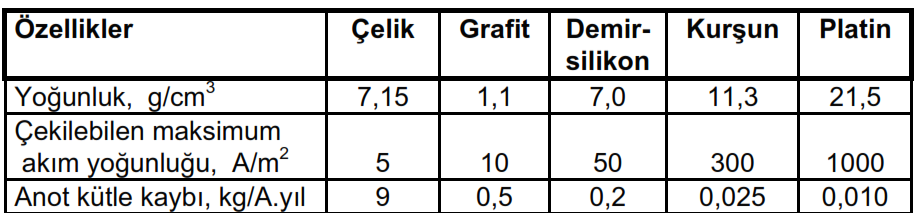 GALVANİK ANOTLU KATODİK KORUMA
Korozyona  uğramakta  olan  bir  metale  kendinden  daha  aktif  bir  metal (galvanik  anot)  bağlanacak  olursa,  bu  durumda  katot  reaksiyonu  için  gerekli olan  elektronlar  galvanik  anodun  çözünmesi  ile  karşılanır.  Korunmakta  olan metal yüzeyindeki bütün anodik reaksiyonlar tam olarak durur. Galvanik anotlu katodik  koruma    bu    temel  ilkeye  dayanır.  Yeraltında  bulunan  bir  çelik  yapının galvanik  anotlarla  katodik  olarak  korunması  aşağıda görülmektedir.
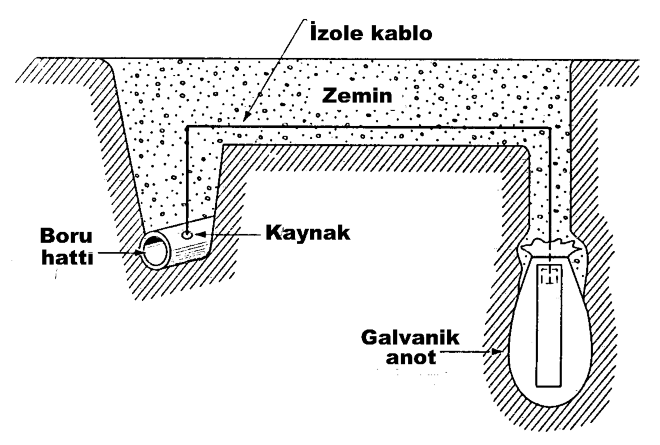 Galvanik anotlarla katodik koruma
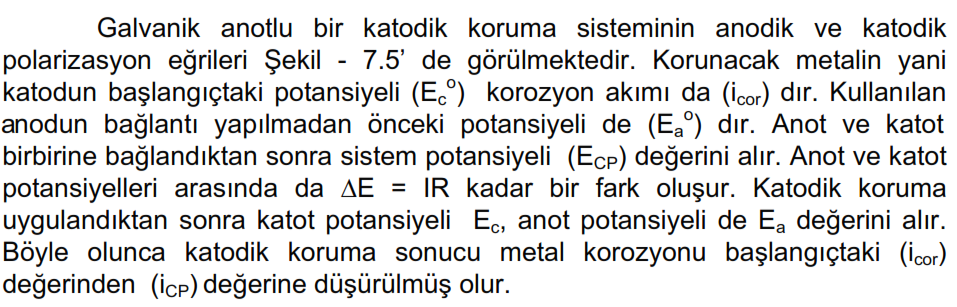 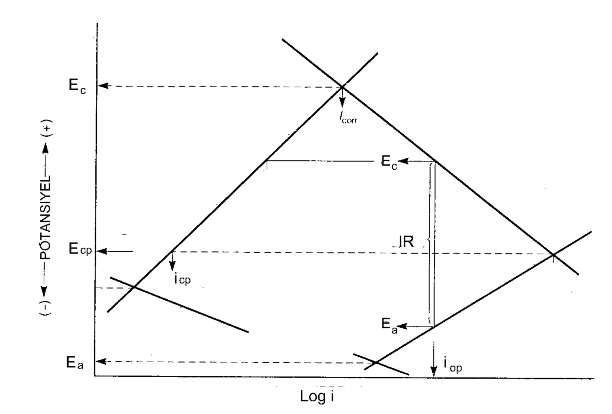 Galvanik anotlu bir katodik koruma sisteminde                                                      (E - log i) eğrileri
Katodik  olarak  korunacak  metal  yapının  yüzeyi  uygun  bir  malzeme  ile kaplanarak  katodik  koruma  akım  ihtiyacı  azaltılabilir.  Kaplama  yapılarak  katot bölgesine  oksijen  difüzyon  hızı  azaltılmış  olur.  Böylece  katodun  koruma potansiyeline kadar polarize edilmesi, yani katodik korumayı sağlamak için daha az akım harcanması yeterli olur.
Galvanik Anotlar 
          
Demir  ve  çelik  yapıların  katodik  korumasında  galvanik  anot  olarak magnezyum,  çinko  ve  alüminyum  metal  ve  alaşımları  kullanılır.
KATODİK KORUMA AKIM İHTİYACI
Katodik  koruma  sistemlerinin kapasitesi,  tesis ömrü, anot kütlesi ve sayısı proje koşulları için ön görülen akım ihtiyacı değerine göre  hesaplanır.  Çeliğin  kaplamalı  ve  kaplamasız  olarak  çeşitli  ortamlarda korunması  için  gerekli  olan  yaklaşık  akım  ihtiyacı  değerleri  literatürde  listeler halinde  verilmiştir. Ancak,  zemin  içinde  bulunan  bir  boru  hattının  akım  ihtiyacı büyük  ölçüde  kaplama  kalitesine  ve  direncine  bağlıdır.
Katodik koruma için yaklaşık akım ihtiyacı değerleri
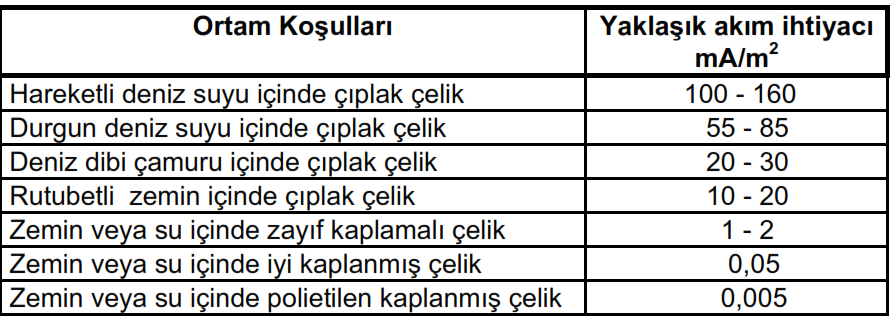 Akım ihtiyacı değerleri listelerde çok geniş aralıklarla verilmiştir. Bu değerlerden  en  düşük  olanının  kullanılması  emniyet  açısından,  en  büyük değerin kullanılması da ekonomik açıdan sakıncalı olabilir. 

2. Kaplama  cinsine  göre  verilmiş  olan  akım  ihtiyacı  değerlerinde, kaplamanın kalitesi ve işçilik hataları göz önüne alınmamıştır. Özellikle boruların taşınması,  depolanması,  hendeklere  yerleştirilmesi  ve  kaynak  bölgelerinin izolasyonu sırasında işçilik hataları oluşabilir.
KATODİK KORUMA SİSTEMLERİNİN KARŞILAŞTIRILMASI
Teorik  ilkeleri  aynı  olan  katodik  koruma  sistemleri  uygulamada birbirinden oldukça farklıdır. Bu iki sistemden hangisinin uygulanacağının proje aşamasında  seçilmesi  gerekir.  Galvanik  anotlu  ve  dış  akım  kaynaklı  katodik koruma  sistemlerinin  pratikte  sistem  seçiminde  göz  önüne  alınması  gereken bazı avantaj ve dezavantajları aşağıda özetlenmektedir.
Galvanik anotlu katodik koruma sisteminin avantajları
Dış  akım  kaynağına  gerek  yoktur.  Akım  anotlardan  sağlanır.  Bu sistem elektrik enerjisinin bulunmadığı yerlerde tek seçenektir. 

Yapımı basit ve kolaydır. İşletme sırasında hiç bir ayarı gerektirmez. 

Anot  -  katot  arasındaki  potansiyel  farkı  akım  ihtiyacını  karşılayacak ölçüde otomatik olarak ayarlanır.
Galvanik anotlu katodik koruma sistemlerinin dezavantajları
Akım  maliyeti  yüksektir.  Bu  nedenle  yüksek  akım  ihtiyacının  söz konusu olduğu hallerde tercih edilmez. 

Galvanik anotların potansiyeli düşük olduğundan, yüksek elektrolit direncine sahip ortamlar içinde etkili olamazlar. 

İşletme  sırasında  herhangi  bir  nedenle  katodik  koruma  akım ihtiyacında  artış  olursa,  mevcut  anotlar  ile  bunu  karşılamak  mümkün olmaz. Sisteme yeni anotlar ilave edilmesi gerekir.
Dış  akım kaynaklı katodik koruma sistemlerinin avantajları
Elektirik akımının maliyeti galvanik anotlara göre daha ucuzdur. 

Elektrolit  direncinin  yüksek  olması  halinde  doğru  akım  potansiyeli artırılarak rahatlıkla katodik koruma uygulanabilir. 

Proje  sırasında  göz  önüne  alınmayan  etkenler  nedeniyle  akım ihtiyacı beklenmedik şekilde değişirse, trafo ünitesinden kolaylıkla ayar yapılabilir.
Dış akım kaynaklı katodik koruma sistemlerinin dezavantajları
Bu sistem elektirik akımı bulunmayan yerlerde uygulanamaz. Ancak son  yıllarda,  güneş  enerjisinden  elde  edilen  elektrik akımının katodik koruma sistemlerinde kullanılmasına başlanmıştır.
  
Anot  yatağı  yakınında  bulunan  yabancı  metalik  yapılar  üzerinde olumsuz etki oluşturabilir. 

Yapıya  akımın  uygulandığı  noktada  aşırı  potansiyel  yükselmeleri görülebilir.  Bu  bölgede  hidrojen  çıkışı  nedeniyle  kabuk  soyulması  ve hidrojen kırılganlığı olayları meydana gelebilir.
ANODİK KORUMA
Anodik koruma metalleri korozyondan korumak için uygulanan ilginç bir elektrokimyasal yöntemdir. Ancak anodik koruma yapılarak korozyon tam olarak durdurulmayıp, korozyon hızı pratikte önemsiz sayılacak ölçüde azaltılmaktadır. Anodik korumada da aynen katodik korumada olduğu gibi, metal dıştan bir akım uygulanarak  korunmaktadır.  Ancak  anodik  korumanın  elektrokimyasal  ilkeleri katodik korumadan oldukça farklıdır. Anodik koruma elektrokimyasal açıdan  bir pasifleştirme  işlemi  olarak  kabul  edilebilir.  Bu  nedenle  bu  yöntem  ancak pasifleşme özelliği olan metallere uygulanabilir. Ne var ki  çok az sayıda metal, o da ancak bazı çözeltiler içinde pasifleşme özelliği göstermektedir. 

Anodik  koruma  uygulanarak  metal  sürekli  olarak  pasif  bölgede  tutulur. Pasif hal, korozyon akımının en küçük olduğu haldir. Ancak en küçük korozyon akımı  her  zaman  yeterli  derecede  küçük  olmayabilir  ve  bu  nedenle  bazı çözeltiler  için  bu  yöntem  uygun  çözüm  getirmez.  Ayrıca  anodik  korumada potansiyel  ve  akım  kontrolünün  çok  iyi  yapılması  gerekir.  Eğer  sistemde  bir arıza  meydana  gelirse,  korunan  metal  aktif  bölgeye  kayarak  kısa  sürede korozyona  uğrayabilir.  Bu  nedenle  anodik  koruma  genellikle  çok  şiddetli korozyon  olayının  söz  konusu  olduğu  ortamlarda  korozyon  hızını  pratikte önemsenmeyecek ölçülere düşürmek amacıyla uygulanır.
Şekilde,  demirin  havası  giderilmiş  bir  asit  çözeltisi  içindeki  tipik  anodik polarizasyon  eğrisi  şematik  olarak  verilmiştir.  Şekilden  görüldüğü  üzere, başlangıçta  potansiyel artırıldıkça korozyon hızı da artar. Bu bölge “aktif bölge” olarak tanımlanır. Metalin pasifleşme potansiyeli olan  Epp değerine erişildiğinde, pasifleşme başlar ve bu noktadan sonra potansiyelin hafif bir artışı ile korozyon hızında  ani  bir  düşme  gözlenir.  Korozyon  hızı  bir  anda  binde  bire,  veya  daha fazla  düşer.  Pasif  hale  erişildikten  sonra,  potansiyel  anodik  yönde  artırılmaya devam  edilirse,  korozyon  hızının  artık  değişmediği  görülür.  Korozyon  akımının çok  küçük  bir  değerde  sabit  kaldığı  bu  bölgeye  “pasif  bölge”  denir.  Anodik koruma metal bu bölgede tutularak gerçekleştirilir.
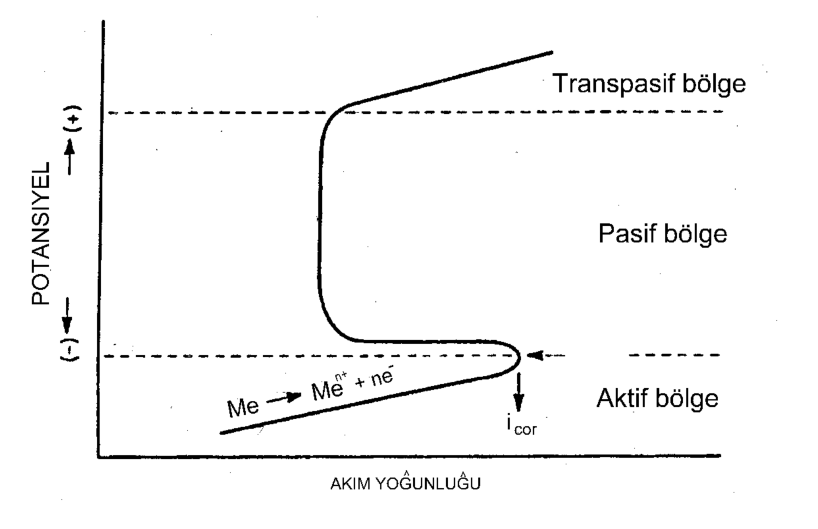 Pasifleşme özelliği olan bir metalin anodik polarizasyon eğrisi
Pasiflik  özelliği  olan  bir  metalin  korozyona  uğrayıp  uğramayacağı yalnızca  anodik  polarizasyon  eğrisinden  anlaşılamaz.  Söz  konusu  ortam içindeki  katot  reaksiyonu  ile  birlikte  incelenmesi  gerekir.  Eğer  katodik polarizasyon eğrisi, anodik eğriyi aktif bölgede keserse metal korozyona uğrar. Katodik  polarizasyon  eğrisi  anodik  eğriyi  pasif  bölgede  kesecek  olursa, korozyon  hızı  metalin  normal  korozyon  hızına  göre  çok  düşüktür.  Potansiyelin pasifleşme  potansiyelinden  yüksek  olduğu  bu  bölgede  metal  pasif  haldedir. Böylece  anodik  koruma  sağlanmış  olur.  Ancak    katodik  eğri  anodik  eğriyi  biri aktif, diğeri pasif bölgede olmak üzere iki noktada keserse, korozyon açısından kararsız bir durum ortaya çıkar. Potansiyeldeki çok küçük bir oynama ile metal pasif halden, aktif hale geçebilir.
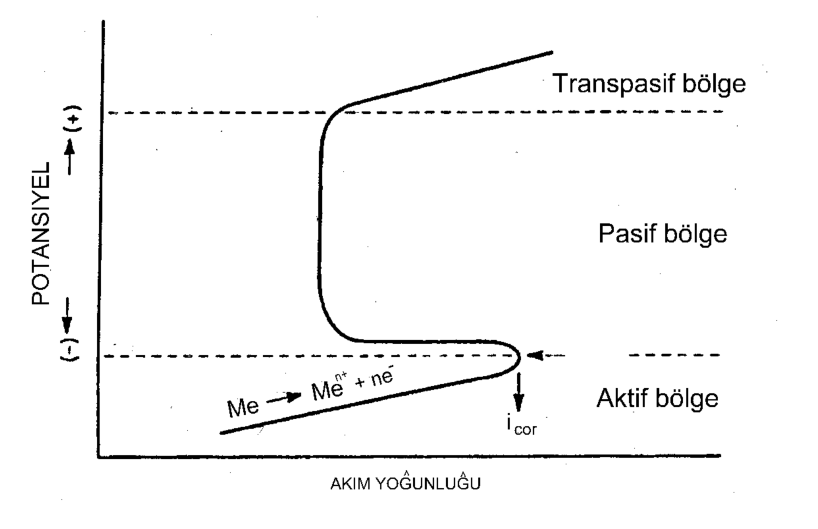 Pasifleşme özelliği olan bir metalin anodik polarizasyon eğrisi
Anodik Korumanın Uygulanması
Anodik  koruma  genellikle  çok  korozif  ortamlarda  korozyon  hızının azaltılması amacıyla uygulanır. Örneğin çelik sülfürik asit tankları kısa zamanda korozyona  uğrar.  Bu  tankların  katodik  olarak  korunması  hem  güç,  hem  de ekonomik değildir. Bu nedenle çelik sülfürik asit tanklarında korozyonu önlemek amacıyla anodik koruma tercih edilir.
Şekil  (a)  da  görüldüğü  gibi  doğru  akım  kaynağının  pozitif  ucu tanka,  negatif  ucu  da  tank  içindeki  çözeltiye  daldırılmış  olan  katoda  bağlanır. Dıştan  ayarlı  bir  akım  uygulanarak  tank  metalinin  potansiyeli  anodik  yönde artırılır  ve  pasiflik  bölgesine  taşınır.  Bir  referans  elektrot  yardımı  ile  tank potansiyeli  sürekli  olarak  kontrol  edilir.  Potansiyelin  aktif  bölgeye  kayma tehlikesini  önlemek  için,  uygulanan  aşırı  gerilim  değeri,  Epp  pasifleşme potansiyeli değerinin bir kaç yüz mV üzerinde tutulmağa çalışılır.  Potansiyeli pasif bölgede sabit tutabilmek için doğru akım devresine bir kontrol ünitesi ilave edilir. Böylece anodik koruma için gerekli olan akım, referans elektrottan alınan sinyaller ile otomatik olarak ayarlanmış olur. Şekil (b) de içi sülfürik asit ile dolu olan bir çelik tanka uygulanmış olan anodik koruma sistemi görülmektedir.
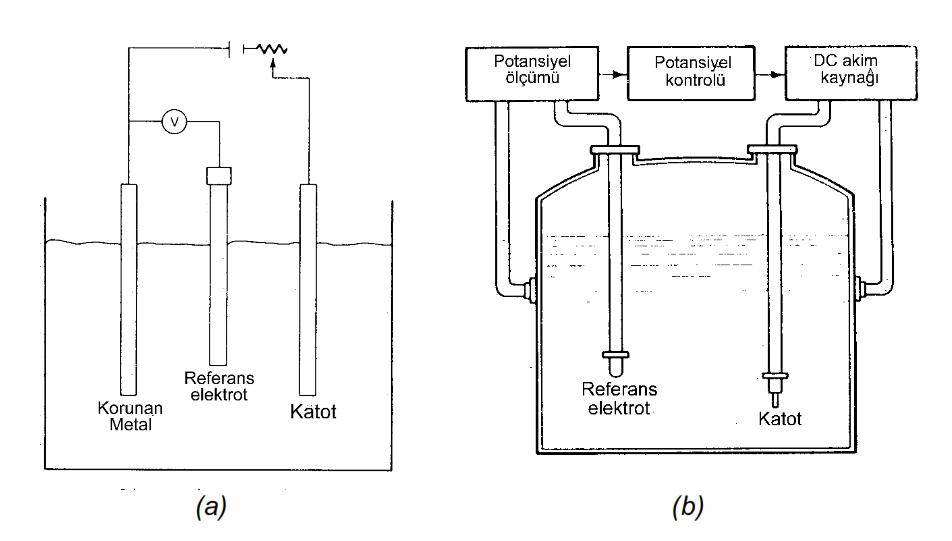 Anodik koruma ve bir sülfürik asit tankına uygulanması
Pasifleştirilmiş  bir  metali  pasif  bölgede  tutabilmek  için  sisteme  çok küçük  bir  akım  yoğunluğunun  uygulanması  yeterli  olur.  Bu  nedenle  anodik korumada  akım  giderleri  katodik  korumaya  göre  çok  azdır.
Anodik ve Katodik Koruma Sistemlerinin Karşılaştırılması
Katodik  korumada  metal  katodik  yönde  polarize  edilerek termodinamik  olarak  stabil  olduğu  bölgeye  taşınır.  Teorik  olarak  bu  bölgede metalin  korozyona  uğraması  söz  konusu  değildir.  Anodik  korumada  ise,  metal anodik  yönde  polarize  edilerek  pasiflik  potansiyelinden  daha  pozitif  bir potansiyele taşınır. Bu bölgede de metal korozyona uğrar, ancak korozyon hızı korumasız  hale  göre  çok  küçüktür.  Her  iki  koruma  sistemi  arasındaki  fark burada  kendini  gösterir.  Katodik  korumada  korozyon  tam  olarak  yok  edildiği halde,  anodik  korumada  korozyon  devam  etmektedir,  ancak  hızı  çok küçülmüştür.  Pratik  açıdan  önemli  olan  diğer  bir  fark  da,  anodik  koruma  için uygulanan  dış  akım  (iAP),  pasif  bölge  içinde  kalınmış  olduğundan  katodik korumada  uygulanan  (iCP)  akımına  göre  çok  küçüktür.  Korozyona  uğrayan  bir metalin anodik ve katodik koruma akım ihtiyaçları  Şekilde görülmektedir.
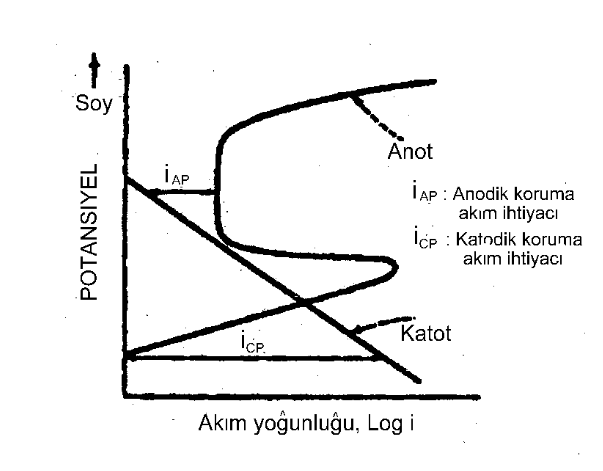 Anodik ve katodik koruma akım ihtiyacı değerleri
İki koruma sistemi arasında karşılaştırma yapılırken, katodik korumanın bütün  metallere  uygulanabildiği,  buna  karşılık  anodik  korumanın  ancak pasifleşme  özelliği  olan  metal  veya  alaşımlara  uygulanabildiği  gözden  uzak tutulmamalıdır.  Anodik  koruma  uygulamalarında  önemli  olan  bir  husus  da yardımcı elektrot olarak uygun bir katot metalinin seçilmesidir.
Anodik ve katodik koruma yöntemlerinin karşılaştırılması
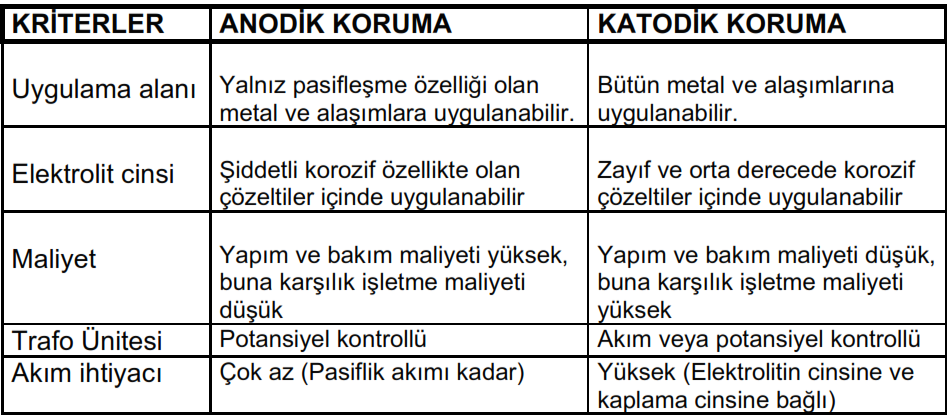 İNHİBİTÖRLER
Çevrenin  korozif özellikleri  olumlu  yönde  değiştirilerek  metalin  korozyona  dayanımı  artırılabilir. Eğer  metal  söz  konusu  ortamda  korozyona  dayanıklı  değilse,  bir  başka  metal  ile  değiştirilebilir.  Ancak  bu  çoğu  zaman  ekonomik  olmayabilir.  Bu  durumda ortama  inhibitör  katılmak  suretiyle  korozyon  reaksiyonlarının  hızı  azaltılarak ucuz bir metal kullanmak uygun bir çözüm olabilir.
Kapalı  ortamların  korozif  özellikleri  çeşitli  şekillerde  kontrol  altına alınabilir. Örneğin havanın rutubeti giderilerek, asidik çözeltiler nötralize edilerek korozyon  etkisi  azaltılabilir.  Zeminlerde  yer  altı  suyu  drene  edilerek  boruların korozyonu,  beton  içindeki  klorür  iyonları  giderilerek  betonarme  demirlerinin korozyonu  önlenebilir.  Ancak  çoğu  zaman  metalin  içinde  bulunduğu  ortamın korozif özelliklerinin değiştirilmesi pratik olarak mümkün olmaz. Bu durumlarda ortama az miktarda inhibitör katılması yoluna gidilir.
Son  yıllarda  çevrenin  korozif  etkisini  azaltmak  amacıyla  inhibitör kullanılması  geniş  uygulama  alanı  bulmuştur.  Özellikle  radyatörlerde,  soğutma sularında,  betonlarda olduğu  gibi  kapalı  sistemlerde inhibitör kullanımı en uygun yöntem haline gelmiş bulunmaktadır. Birçok halde korozyona  karşı  dayanıklı  fakat  pahalı  olan  metal  yerine,  inhibitör  kullanarak daha ucuz bir metalin kullanılması mümkün olabilmiştir.
Korozyon  reaksiyonları  üzerine  negatif  katalizör  olarak  etki  gösteren inhibitörlerin  korozyon  hızını  azaltıcı  etkileri  çeşitli  şekillerde  gerçekleşir.  Bazı inhibitörler metal yüzeyinde ince bir film oluşturarak, metal ile çevresi arasındaki reaksiyon  hızını  yavaşlatırlar.  Bazı  halde  ortamda  bulunan  korozyon  yapıcı bileşenin,  örneğin  oksijenin  inhibitör  tarafından  kimyasal  olarak  bağlanması  ile korozyon önlenebilir.
İnhibitör Etkisinin Elektrokimyasal Mekanizması
Etkime şekline göre, inhibitörler “anodik inibitör” veya “katodik inhibitör” olarak  ikiye  ayrılır.  Anodik  inhibitörler  anodik  reaksiyonun  hızını,  katodik inhibitörler  de  katodik  reaksiyonun  hızını  kontrol  eder.  Elektrolit  içine  inhibitör katılmak  suretiyle  anodik  veya  katodik  polarizasyon  eğrisinin  eğimi değiştirilebilir. Anodik  ve/veya  katodik polarizasyon  eğrilerinin  eğimi  değiştirilmek  suretiyle  korozyon  hızı  azaltılabilir. Elektrolit  içine  uygun  bir  inhibitör  katılarak  polarizasyon  eğrilerinden  birinin (veya  ikisinin)  eğimleri  daha  dik  hale  getirilirse,  korozyon  hızında  azalma olacaktır.
Şekil  (a)  da  inhibitör  kullanılarak  anodik  polarizasyon  eğrisinin eğiminin  daha  dik  hale  getirilmesi  sonucu  korozyon  hızında  meydana  gelen azalma görülmektedir. Şekil (b) de ise, anodik polarizasyon eğrisinin eğimi aynı  kalmakla  beraber,  katodik  eğriyi  daha  yukardaki  bir  noktada  kesecek şekilde konumu değiştirilmektedir. 




Anodik polarizasyon eğrisi eğimi (a) 
Veya konumu (b) değiştirilerek korozyon 
hızının azaltılması


Şekil (a)’  da,  metalin  normal  haldeki  anodik  polarizasyon  eğrisi kesikli  çizgiler  ile  gösterilmiştir  ve  korozyon  hızı  (icor)  dur.  İnhibitör  katılması halinde anodik polarizasyon eğrisinin eğimi daha dik hale getirilmiş ve korozyon hızı (iinh) değerine düşürülmüştür. Şekil (b)’ de, elektrolit içine pasifleştirici özellikte  bir  inhibitör  katılarak  korozyon  hızının  azaltılması  görülmektedir.  Bu durumda  anodik  polarizasyon  eğrisinin  eğiminde  bir  değişme  olmamaktadır. Fakat inhibitör anot yüzeyini pasifleştirmiş olduğu için, anot potansiyeli daha soy bölgeye  doğru  kaymıştır.  Bunun  sonucu  olarak  anodik  eğrinin,  katodik  eğriyi kestiği  nokta  öne  kaymış  ve  korozyon  hızında  azalma  meydana  gelmiştir.  Her iki halde de inhibitör katkısı korozyon potansiyelini pozitif yöne kaydırmıştır.
Şekil  (a)  da  inhibitör  kullanılarak  anodik  polarizasyon  eğrisinin eğiminin  daha  dik  hale  getirilmesi  sonucu  korozyon  hızında  meydana  gelen azalma görülmektedir. Şekil (b) de ise, anodik polarizasyon eğrisinin eğimi aynı  kalmakla  beraber,  katodik  eğriyi  daha  yukardaki  bir  noktada  kesecek şekilde konumu değiştirilmektedir. 




Anodik polarizasyon eğrisi eğimi (a) 
Veya konumu (b) değiştirilerek korozyon 
hızının azaltılması


Şekil (a)’  da,  metalin  normal  haldeki  anodik  polarizasyon  eğrisi kesikli  çizgiler  ile  gösterilmiştir  ve  korozyon  hızı  (icor)  dur.  İnhibitör  katılması halinde anodik polarizasyon eğrisinin eğimi daha dik hale getirilmiş ve korozyon hızı (iinh) değerine düşürülmüştür. Şekil (b)’ de, elektrolit içine pasifleştirici özellikte  bir  inhibitör  katılarak  korozyon  hızının  azaltılması  görülmektedir.  Bu durumda  anodik  polarizasyon  eğrisinin  eğiminde  bir  değişme  olmamaktadır. Fakat inhibitör anot yüzeyini pasifleştirmiş olduğu için, anot potansiyeli daha soy bölgeye  doğru  kaymıştır.  Bunun  sonucu  olarak  anodik  eğrinin,  katodik  eğriyi kestiği  nokta  öne  kaymış  ve  korozyon  hızında  azalma  meydana  gelmiştir.  Her iki halde de inhibitör katkısı korozyon potansiyelini pozitif yöne kaydırmıştır.
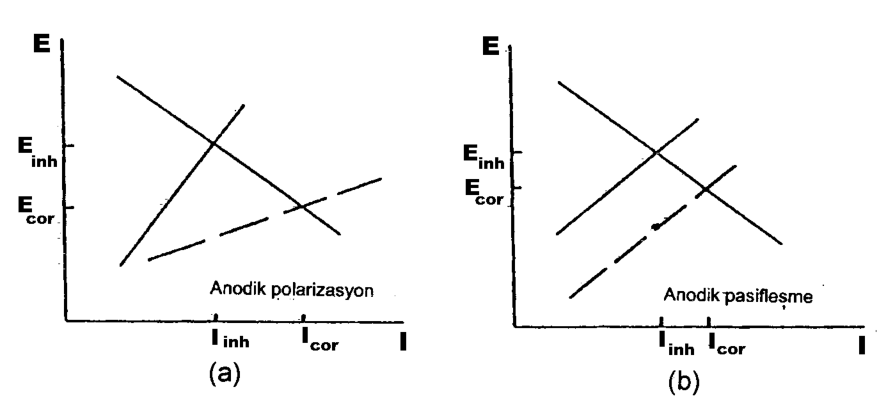 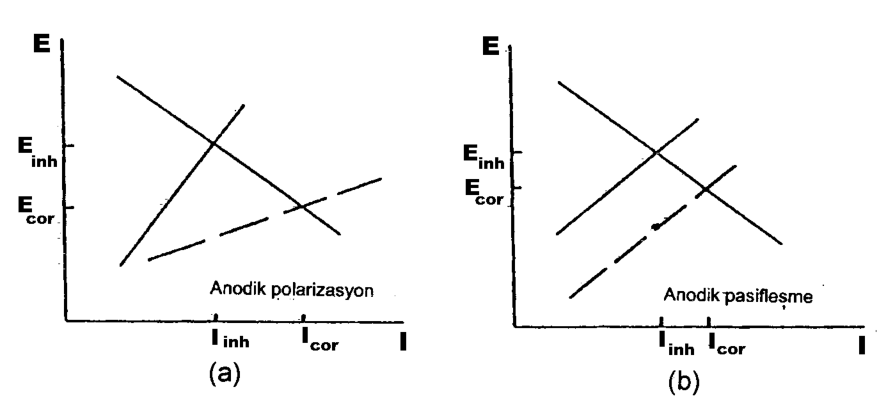 İnhibitörlerin Sınıflandırılması
İnhibitörler kimyasal etki biçimlerine göre de üç gruba ayrılırlar.

Pasifleşme yoluyla inhibisyon, 
Adsorpsiyon yoluyla inhibisyon, 
Çökelme yoluyla inhibisyon.
Pasifleştirme Yoluyla İnhibisyon
Bazı  inhibitörler  metali  pasifleştirerek  korozyon  hızının  düşmesine neden  olurlar.  İnhibitör  katkısı  ile  katodik  reaksiyon  pasif  bölgeye  çekilebilir. Katodik eğri, anodik eğriyi pasif bölgede keserse, korozyon hızı çok düşük olur. Ancak  daha  önce  açıklandığı  üzere,  pasifleşme  özelliği  gösteren  bir  metalde pasifleşme  sağlanmış  olsa  bile  korozyon  hızının  azaldığı  kesin  olarak söylenemez. Katodik polarizasyon eğrisinin anodik polarizasyon eğrisini kesme durumuna göre korozyon açısından üç hal söz konusu olabilir.
Elektrolit  içine  yeterli  miktarda  uygun  bir  katodik  inhibitör  katılarak katodik eğri daha pozitif bölgeye çekilebilir. Böylece katodik eğrinin anodik eğriyi pasif  bölgede  kesmesi  sağlanarak  korozyon  hızı  (ipasif)  değerine  düşürülebilir. Eğer yeterli miktarda inhibitör kullanılmamış ise, bu durumda kararsız hal ortaya çıkabilir. Yani katodik eğri, anodik eğriyi hem pasif hem de aktif bölgede keser. Bu durumda,  korozyon hızı hiç inhibitör kullanılmamış olan halden daha yüksek değerlere ulaşabilir. 

 Kromat  ve  nitrit  gibi  inhibitörler  pasifleştirici  inhibitör  olarak  kullanılırlar. Bunlar  metali  oksitleyerek  pasif  hale  getirirler.  Fosfat,  molibdat  ve  silikat anyonlarının  oksitleme  özelliği  yoktur.  Bu  anyonların  metali  pasifleştirmesi  için çözelti  içinde  mutlaka  oksijenin  bulunması  gerekir.  Eğer  çözelti  içinde  yeterli miktarda  oksijen  yoksa,  bu  tür  inhibitörler  ile  pasifleşme  potansiyeline erişilemez. Bu durumda şiddetli korozyon olayı meydana gelir.
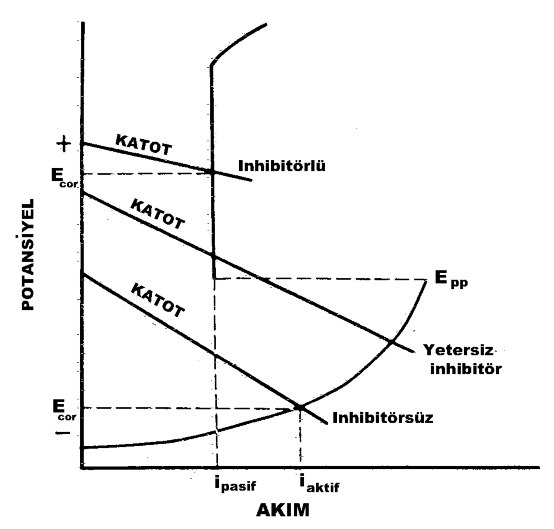 Pasifleşme özelliği olan bir metalde inhibitör                                          katkısının korozyon hızına etkisi
Adsorpsiyon Yoluyla İnhibisyon
Organik  inhibitörler  metal  yüzeyinde  adsorbe  olarak  inhibisyon  etkisi gösterirler.  Adsorpsiyon  olayı,  organik  bileşiklerde  bulunan  ve  kuvvetli elektronegatif  özellikte  olan  bazı  atomların  metal  tarafından  elektron  ortaklığı yapılarak yüzeyde tutulması ile meydana gelir. Böylece metal yüzeyi organik bir film  ile  kaplanmış  olur.  Yüzeyin  kaplanması  ile  elektrolit  içinde  bulunan  aktif iyonların metal yüzeyine temasları önlenmiş olur.
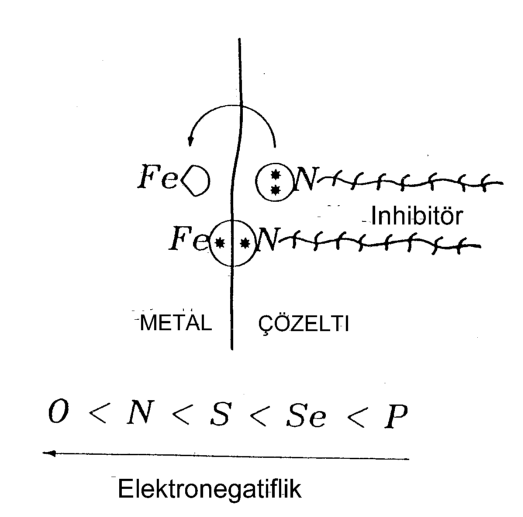 Şekilde organik inhibitör molekülünde bulunan bir azot atomunun demir metali ile yapmış olduğu elektron ortaklığı görülmektedir. Azot atomunun metal  yüzeyinde  elektron  ortaklığı  yapması,  çevrede  bulunan  korozif  iyonların metal yüzeyine yaklaşmalarını önleyerek korozyon reaksiyonunun başlamasına engel  olur.  Yeterli  miktarda  inhibitör  kullanılarak  metal  yüzeyi  tam  olarak kapatılabilir.  Kullanılan  inhibitör  hiçbir  kimyasal  reaksiyona  katılmadığı  için miktarında zamanla azalma olmaz ve sürekli olarak metali korur.
Bir organik inhibitörün metal yüzeyinde adsorpsiyonu
Çökelme Yoluyla İnhibisyon         
                                                                               
Nötral  çözeltiler  içinde  korozyon  sonucu  oluşan  metal  iyonları  yüzeyde bir oksit veya hidroksit bileşiği halinde çökelebilir. Bazı inhibitörler bu çökeltilerin metal  yüzeyine  sağlamca  yapışmasına  yardımcı  olurlar.  Böylece  oluşan  film çevreden  metal  yüzeyine  olan  oksijen  difüzyonunu  önler.  Bu  tip  inhibitörler katodik reaksiyonu engelledikleri için katodik inhibitör olarak kabul edilir. Katodik reaksiyonlar  sonucu  genellikle  hidroksil  iyonları  oluştuğundan  katot  bölgesi alkali  özelliktedir.  Alkali  ortamda  çökelek  oluşturan  bir  çok  inhibitör  vardır. Örneğin çinko, magnezyum ve kalsiyum iyonları yüksek pH ortamında kolayca çökelti oluşturabilir.
Doğal  sularda  bulunan  geçici  sertlik  de  metal  yüzeyinde  oluşan  alkali ortamda kalsiyum karbonat halinde çökelerek inhibisyon etkisi gösterebilir.
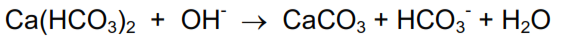 Bir  suyun  metal  yüzeyinde  çökelme  yapıp  yapmaması  pH  derecesi  ve alkalinite değerine bağlıdır. Bu amaçla Langelier İndeksi kullanılır.
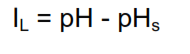 Burada pH suyun normal haldeki, pHs ise kalsiyum karbonat ile doygun haldeki pH değerleridir. Eğer IL > 0 ise, su kalsiyum karbonata doygun haldedir ve kabuk oluşturma eğilimindedir. Dolayısıyla Langelier indeksi pozitif olan sular bir  katodik  inhibitör  gibi  etki  yaparak  metali  korozyondan  korur.  Aksi  halde  su içinde serbest halde karbon dioksit bulunduğu anlaşılır. Langelier indeksi negatif olan  sular  metal  yüzeyinde  kabuk  oluşturamadıkları  için  korozif  özellik gösterirler.  Soğutma  sularının  pH  değeri  ayarlanarak,  Langelier  indeksinin sürekli  olarak  pozitif  bölgede  kalması  yani  hafif  kabuk  yapıcı  özellikte  olması sağlanır.
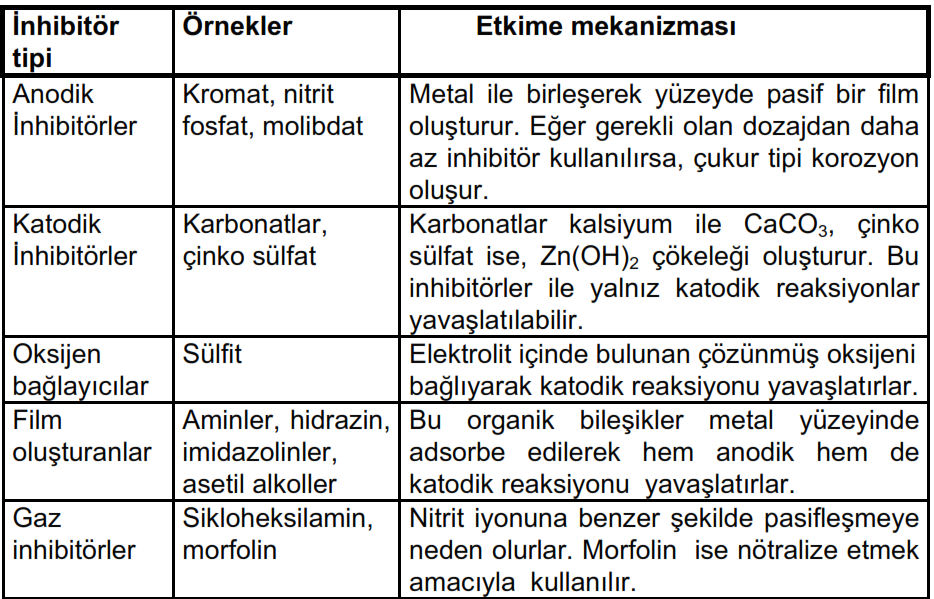 Korozyon inhibitörlerinin sınıflandırılması
İnhibitör Etkinliği
Bütün  metaller  için  aynı  inhibitörün  kullanılması  mümkün  değildir.  Bu nedenle inhibitör cinsi belirlenirken yalnız elektrolit cinsi değil, metal cinsi de göz önüne  alınmalıdır.
Çeşitli inhibitörlerin bazı metaller üzerine etkinliği
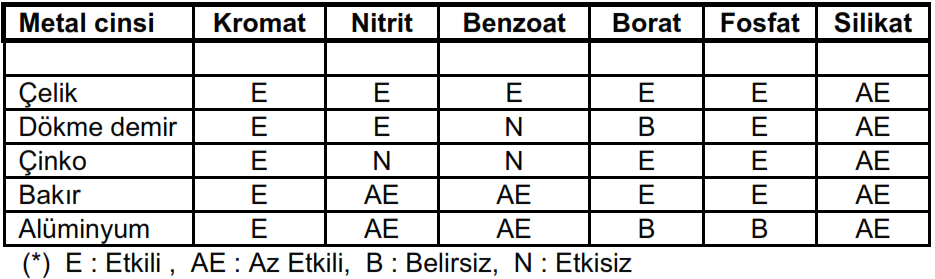 Bazı ortamlarda kullanılan inhibitör cins ve dozajları
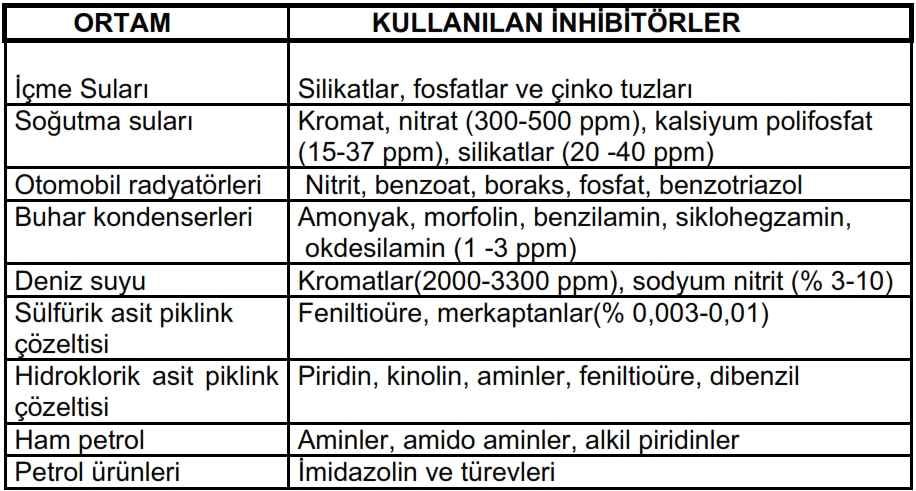